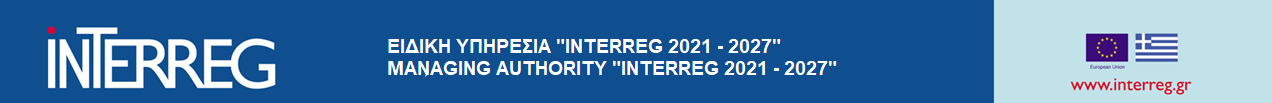 Interreg Project Closure Seminar

Location: Tirana, 6-7-2023 

Obligations regarding Archives, Communication and Publicity
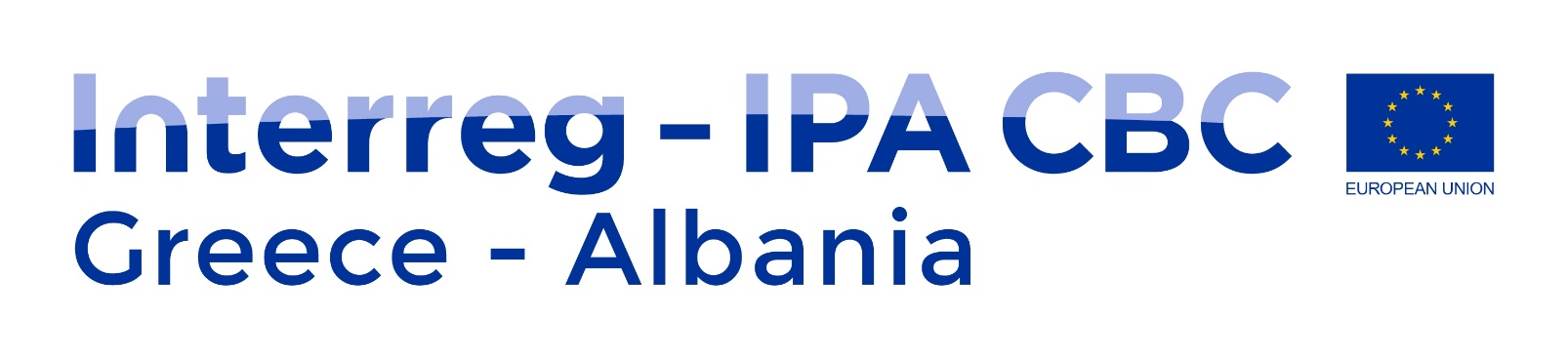 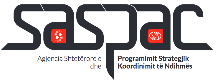 6/7/2023
Interreg Project Closure Seminar at Tirana
1
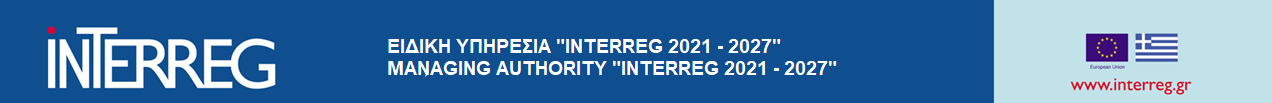 PROJECT ARCHIVES
6/7/2023
Interreg Project Closure Seminar at Tirana
2
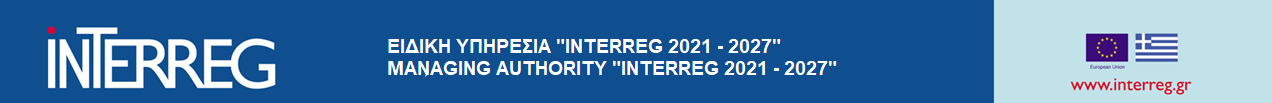 Archiving obligations

Τhe open-to-control period lasts three (3) years from 31 December following the submission of the accounts in which the expenditure of the operation is included (according to Art. 140 of the CPR Regulation No 1303/2013), or longer if foreseen at national legislation level.


According to Art.71, CPR No 1303/2013, all deliverables that are produced during the project implementation and are financed by the Programme must be stored electronically for at least 3 years after the project’s closure and they must be available at any time.
6/7/2023
Interreg Project Closure Seminar at Tirana
3
[Speaker Notes: Page 5 of Closure Manual – closure obligations list]
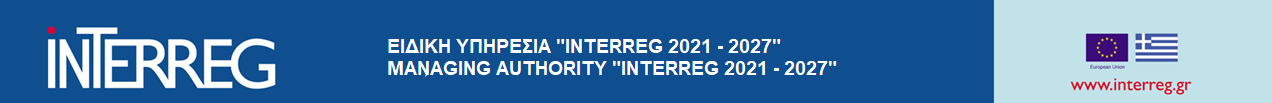 The Lead Beneficiary and Project Beneficiaries must agree to nominate a contact person during the open-to-control-period with adequate knowledge of the project, its content, its archives and computer systems and records. A communication line is expected to be kept among all project beneficiaries during the open-to-control period. 

Project Beneficiaries should understand their obligations during the open-to-control period, regardless of the continuity of the staff assigned to the project, especially in terms of the access to documents, information systems and infrastructure and equipment financed by the project

The original documents and the computerised systems need to be easily accessible during the open-to-control period. 

Technical documentation file of the project must include all supporting documents and photographs proving all the activities financed during project implementation, both tangible and intangible

Financial documentation must be accessible in its original form or equivalent according to national law and must include proof of delivery of services and supplies.
6/7/2023
Interreg Project Closure Seminar at Tirana
4
[Speaker Notes: Page 10 of Closure Manual – closure obligations list]
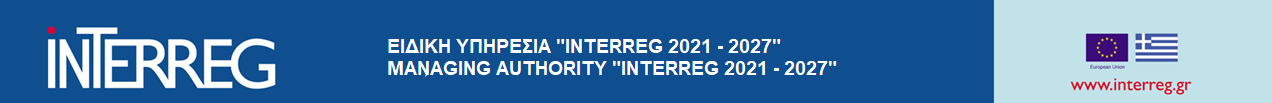 EQUIPMENT
6/7/2023
Interreg Project Closure Seminar at Tirana
5
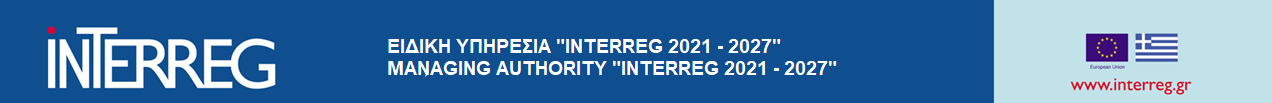 If the use of infrastructure or equipment property is transferred after the project closes , the agreement with the recipient has to include the right of access during the open-to-control period. 

Any equipment at the end of its lifecycle (e.g. obsolete computers) needs to be removed from the organisation’s inventory following adequate recorded procedures which have to be archived with the project documents, even after project closure.
6/7/2023
Interreg Project Closure Seminar at Tirana
6
[Speaker Notes: Page 10 of Closure Manual]
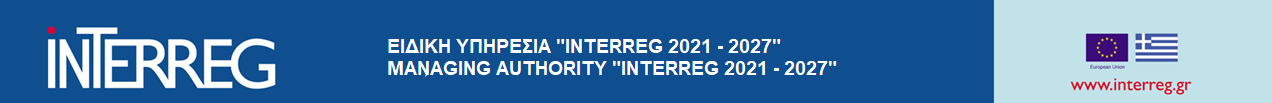 COMMUNICATION
6/7/2023
Interreg Project Closure Seminar at Tirana
7
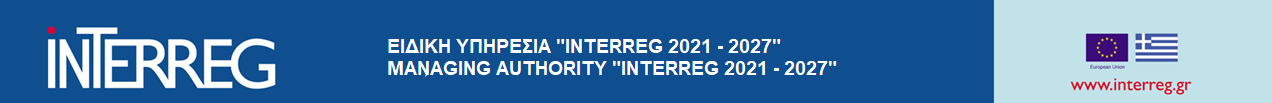 Websites and any internet-based tools - Obligations

Have to be stored locally to be able to be shown in case of a control.

A log of the evolution of web-sites and adequate local back-up systems have to be required from developers.

 A website must be continuously updated and maintained with project results. The website shall be kept online at least two years after the project closure. Please communicate the website’s expiry date to the JS in advance.

Detailed instructions about the websites in the Information & Publicity Guide (p. 69)
6/7/2023
Interreg Project Closure Seminar at Tirana
8
[Speaker Notes: Website 2 years: I&P Guide p. 17

Website log: Closure Manual p. 10

Website copy and archives: Closure Manual p. 10 AND I&P Guide p. 69
Αντίγραφο του site οφείλει να κρτηθεί σε USB, CD-ROM ή cloud]
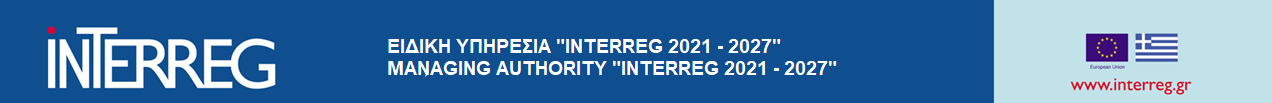 Websites and any internet-based tools – Suggestions (from I&P Guide)

 “Projects should try to attract media as much as possible during their implementation activities as a good way to disseminate their results.”  Please publish any relevant articles especially the ones showing improvement in the eligible area.

 Best practices have to be widely communicated and highlighted.

 “Even after the closure, communication plays a key role in the success of a project”
6/7/2023
Interreg Project Closure Seminar at Tirana
9
[Speaker Notes: Media p. I&P Guide p.70

“Projects should try to attract media as much as possible during their implementation activities as a good way to disseminate their results.“


I&P Guide p. 41

“even after the closure, communication plays a key role in the success of a project”]
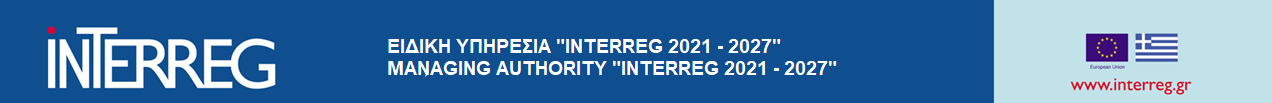 DELIVERABLES COLLECTION
6/7/2023
Interreg Project Closure Seminar at Tirana
10
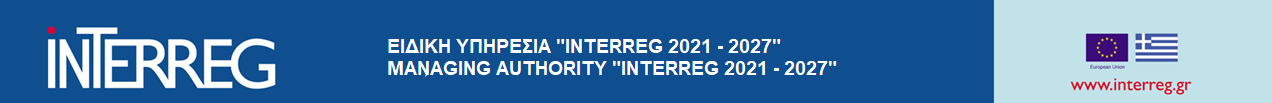 Lead Beneficiaries shall collect and publish in their websites all deliverables produced during project implementation. 

LB must upload all core deliverables to a relevant cloud platfroms (OneDrive, GoogleDrive, DropBox etc.) granting access to JS and POs and send the list and the links to the JS (in excel format). In case there is not enough online storage space, the deliverables shall be stored and sent to JS via USB / DVD.

WeTransfer is not a good practice due to its short expiration date.
6/7/2023
Interreg Project Closure Seminar at Tirana
11
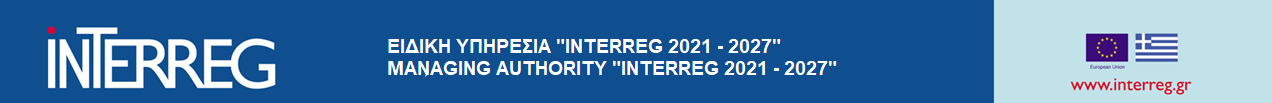 Thank you for your attention
Ioannis Almpanoudis
Communication and Technical Assistance Officer 
 Joint Secretariat Interreg IPA CBC Programme “Greece-Albania 2014-2020” 
+30 2310469684
ialmpanoudis@mou.gr
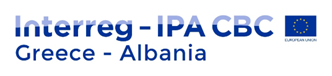 12